Lena Weilandt

Inspectorate of Health and Socialcare
Sweden

London 24th of April 2017
[Speaker Notes: Macronivå: 
Tillsynspolicy, Nationella riskanalysen ( tex,Patientenkäten )

Mesonivå: 
Dialogforum med patient ovh brukarföreträdare, Särskilda analysrapporter (tex av EKPSL)
Aggregerad sammanställning av tex barnintervjuer, bra underlag för återkoppling till högsta ledningen såväl som för verksamheterna och de intervjuade barnen. 


Micronivå: 
Involvera pat/brukare i den direkta inspektionen tex via intervjuer, enkäter, fokusgrupper. Kan ske redan inledningsvis vid designen av tillsynen, i samband med inspektionen och återföringen av resultatet.]
Good Morning and Welcome!
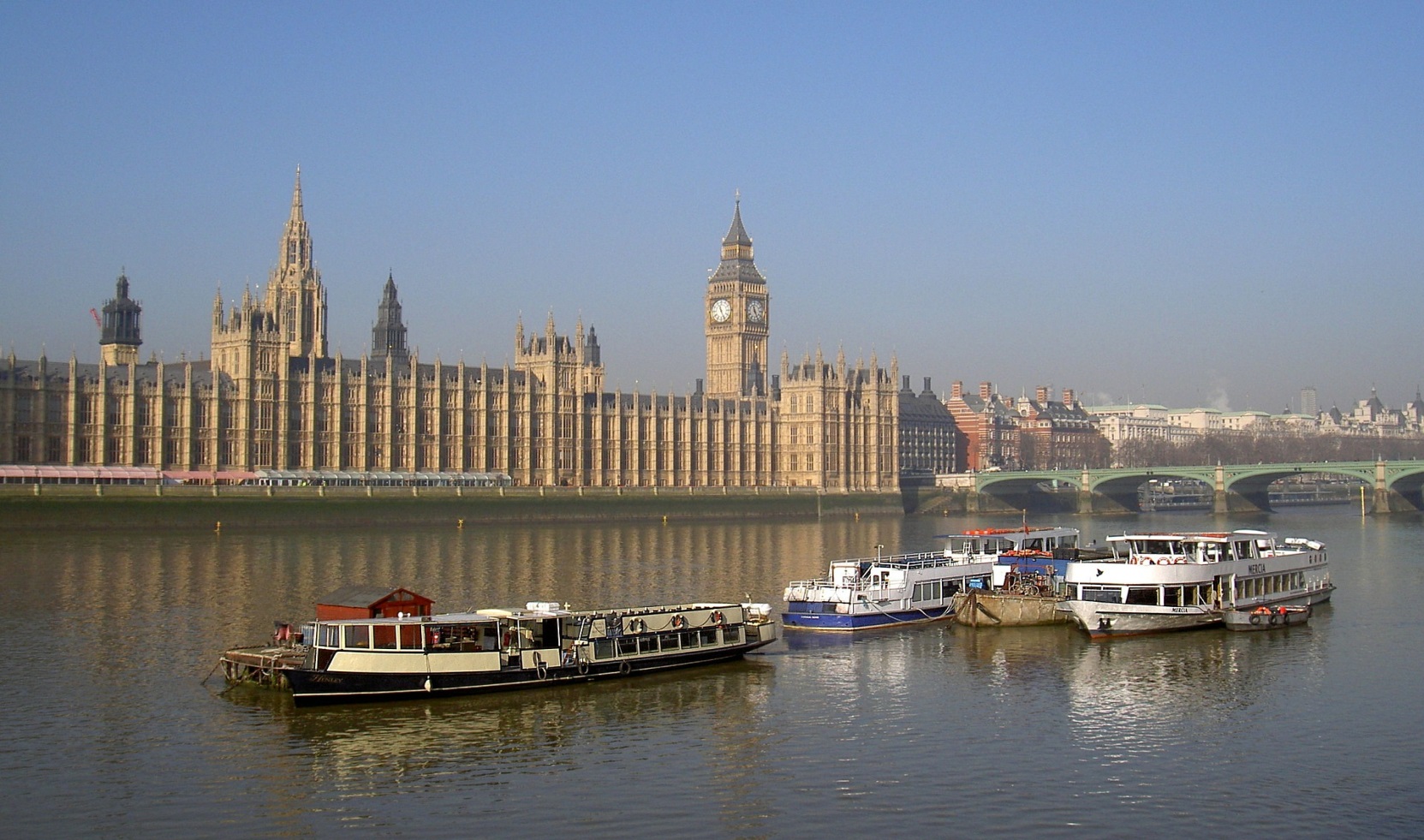 AGENDA
Welcome 

How to engage people that uses services, Chris Day, Director of Communication, CQC, England

Earlier work and back ground 

Users perspective in supervision of social services in Denmark.  Henrik Frostholm, Lars Jensen, Danish Board of Social Services

What is going on in the member states - an overview  

Next steps and commitments
[Speaker Notes: Formal start of the working group chair Lena Weilandt, Sweden)(10 min); 
2. Introductory round by the participants of the working group. (30 min); 
3. Discussion of key issues, thoughts and questions (30 min); 
4.  Next step  (20 min).]
A theme in the EPSO work
Definitions
‘User participation’ is part of a policy to actively involve users of health care or social care (or their relations), to include their opinions in the policy of the supervisor, with the aim to improve the quality of health care or social care.

Perspective –and emphasis on consequences and results for patient/ service users
- a starting point in planning, risk analysis 

Giving the patient/users a voice - participation in supervisory activities
Starting point  - The meeting inStockholm October 2016
All organizations had patient and user involvement stated in their policys

Many used different sources of patient/user experience like patients complaints when planning supervisory activities. 

The main challenges focused on involving patient/user in the actual supervision.
[Speaker Notes: The result showed that many of the participating organizations have patient and user involvement stated in their policys, and also use different sources of patient/user experience when planning supervisory activities. The main challenges focused on involving patient/user in the actual supervision. There answering organisations had done pilots but not yet done this in a systematic way. Only one organisation have hade patient/user as a partner in a supervisory team and only one or two have tried including patient organization when meeting organizations to give feedback after a supervision.
 
The group discussed have patient and user involvement stated in their policys, and also use different sources of patient/user experience when planning supervisory activities. The main challenges focused on involving patient/user in the actual supervision. There answering organisations had done pilots but not yet done this in a systematic way. Only one organisation have hade patient/user as a partner in a supervisory team and only one or two have tried including patient organization when meeting organizations to give feedback after a supervision. 
Discuss how research could help. Help to gather information to develop recommendations for "best practice" in supervision. Identify research questions for this purpose.
 
Discuss if there are other methods or sources to give the patients a voice in supervision]
EPSO Forum
Patient and user involvement in supervisory practice in Norway by Bente Smedbråten 
	Helsetilsynet- Norwegian Board of Health Supervision. Norway

Public voice about healthcare quality and patient perspective in the regulatory process by Renee Bouwman 
	NIVEL (Netherlands Institute for Health Services Research) The Netherlands

Patient and user involvement in supervisory practice in the Netherlands by prof Paul Robben and Sorien Kleefstra 
	( IGZ), The Netherlands;
How to engage people that uses services
Chris Day, Director of CommunicationQuality Care Commission
Users perspective in supervision of social services in Denmark
Henrik Frostholm and  Lars Jensen, 
Danish Board of Social Services
Example of ongoing work
Expectations from the members of the working group
THANK YOU!
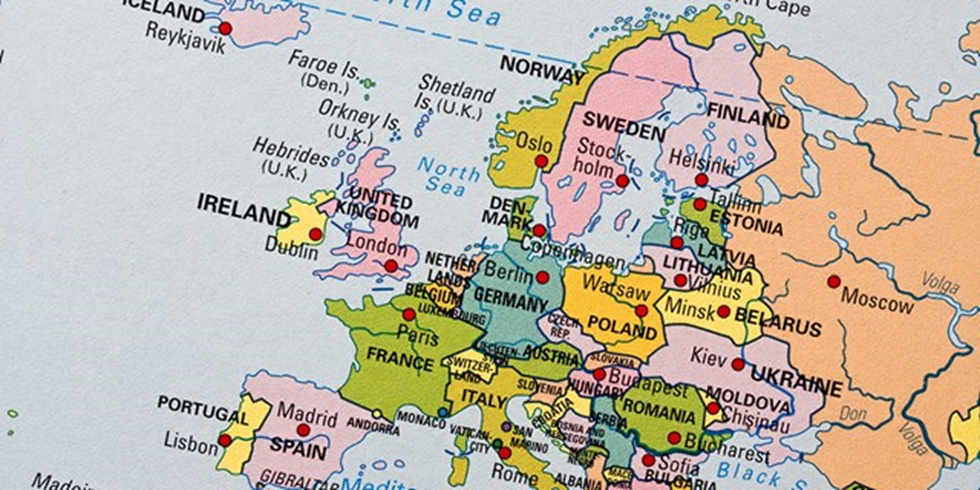 ……and New Zealand